STORYTIME
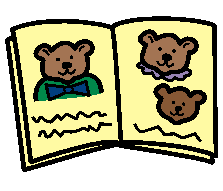 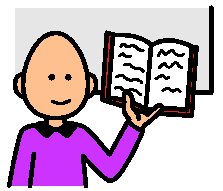 My teacher reads a book.
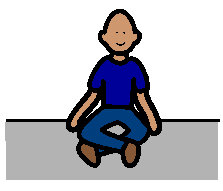 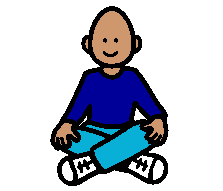 I sit with my legs crossed.
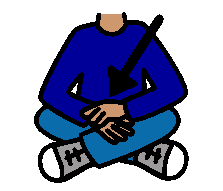 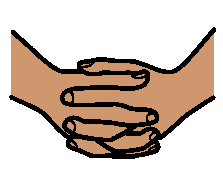 I keep my hands in my lap.
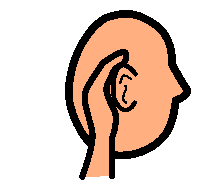 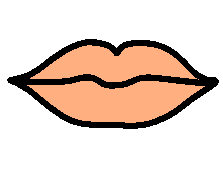 My mouth is closed and I listen.
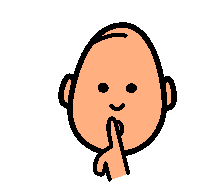 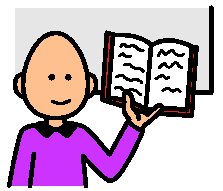 I am quiet when my teacher is reading.
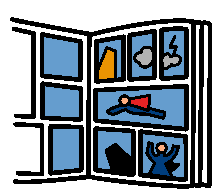 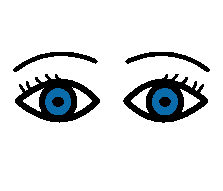 I look at pictures in the book.